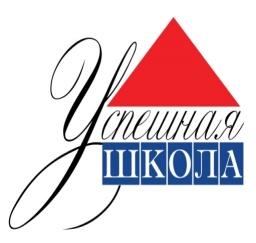 «
Система работы с одаренными детьми 
при  подготовке к олимпиадам   и интеллектуальным конкурсам  по биологии и экологии
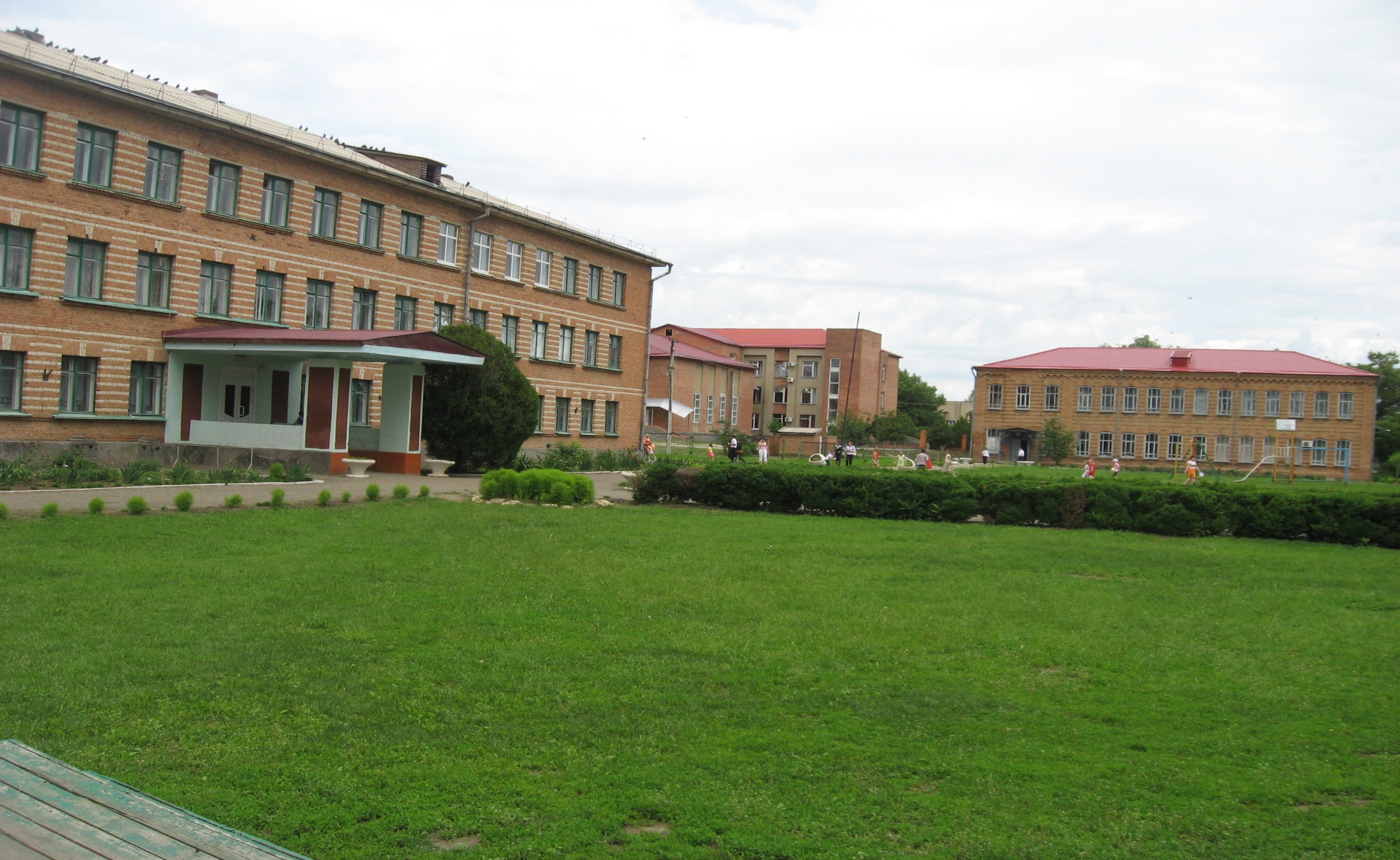 Краснокутская Анна Валерьевна
учитель химии-биологии 
с. Красногвардейское, Ставропольский край
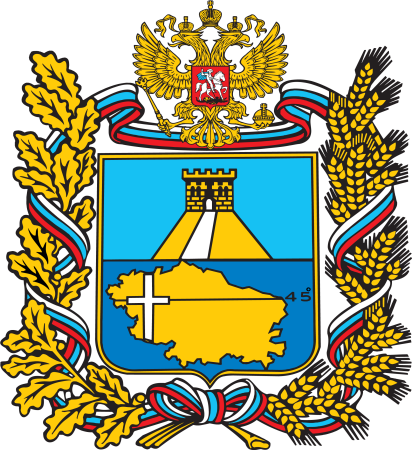 Задачи
Разработка системы работы с одаренными детьми , определяющей функции и направления применения интерактивных форм обучения и учебной проектной деятельности при подготовке к олимпиадам и интеллектуальным конкурсам
 Обоснование предложений по механизмам встраивания образовательных программ в соответствующие образовательные пространства и вариативной реализации модели в них, описание ролей педагога и других участников образовательных отношений во взаимодействии друг с другом.
Создать модель экологического воспитания современного школьника через экологизацию курса биологии как элемента системы опережающего образования на основе экологического краеведения Ставропольского края. Повышение экологической грамотности учащихся через использование разнообразных форм урочной и внеурочной деятельности
3
Существующие элементы подготовки
Открытые лекции и практикумы (преимущественно по зоологии)
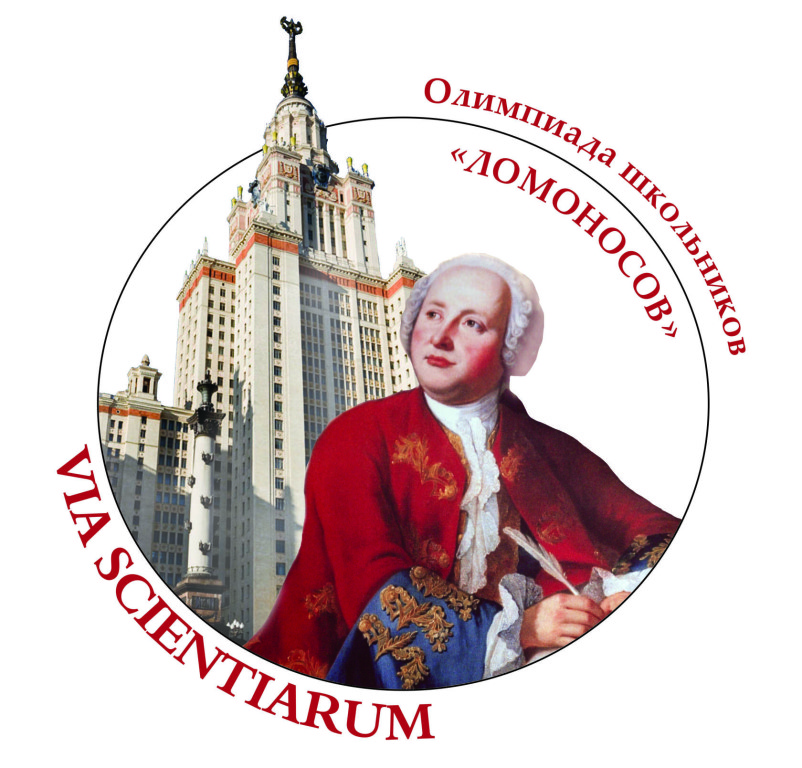 Очные и заочные образовательные объединения
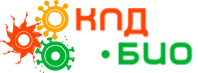 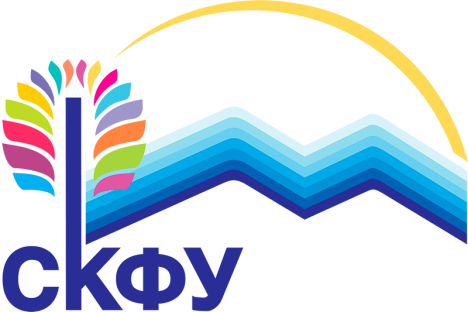 МАН Интеллект будущего
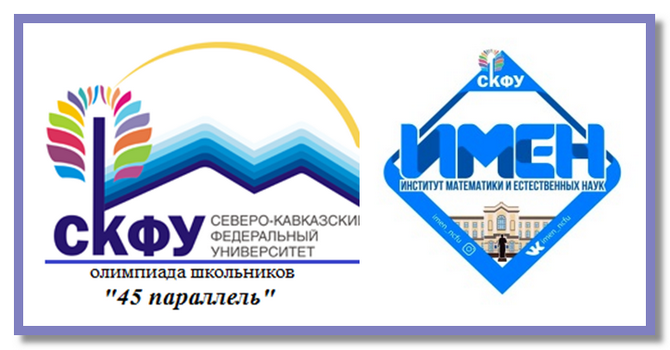 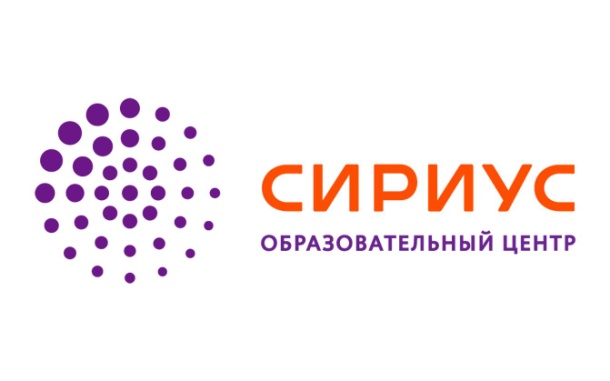 4
Структура работы
2. Конструирование программы подготовки
1. Анализ опыта подготовки
Дефициты учащихся Красногвардейского района  на олимпиаде
Требования к компетенциям участников олимпиады
Современные образовательные технологии
Опыт регионов России
Методы и формы
Содержание
Композиция
Элементы подготовки в 
Ставропольском крае
Ресурсы и институциональные модели
Структура предлагаемой программы
Основы функциональн. зоологии
Введение в клеточную биологию
Введение в систематику
Морфология растений
8 класс
Морфол. и систематика членистоногих
Микроскопирование
Практика по морфологии и систематике растений
Лето 8/9
Общ. гистология
Анатомия беспозвоночных
9 класс
Систематика
Анатомия растений
Клеточная и молекулярная биология
Анатомия человека и позвоночных с осн физ.
Физиология человека и животных
Практика по зоол. позвоночных
Практикум по анатомии растений (с элементами экологии)
Лето 9/10
Начальный практикум по биохимии
Скелеты и зубные системы позвоночных
5
Практикум по физиологии человека и жвотных
Структура предлагаемой программы (окончание)
Биохимия: пути метаболизма
Физиология растений
Частная гистология
Дизайн биологического исследования
10 класс
Генетика
Иммунология
Физиология человека и животных
Задачи по мол. биол.
Практикум по биохимии
Практикум по биологии растений
Лето 10/11
Микробиология
Молекулярная биология
Биология развития
11 класс
Эволюционная биология животных
Практикум по молекулярной биологии
Эволюционная биология растений
Формы и методы
Самоподготовка (внеаудиторная)
Установочная лекция
Организация работы с информацией
Организация групповой работы
Природа
Знаковая система
Снежный ком
Создание ресурсов на Google-диске
Смысловая разметка текста
Информационные (таблицы)
Тройное интервью
Графическая организация текста
Тесты
Взаимное обучение
Лэпбук
Вертушка
Текст -> таблица
Конференция ошибок
Олимпиада по модулю
Олимпиадные задания к тексту
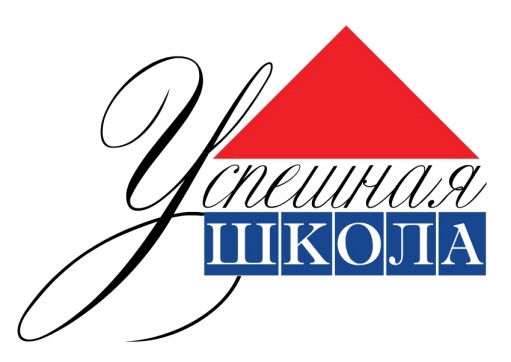 Система мероприятий в целях реализации проекта
Исследовательские проекты разной направленности  и сроками реализации
Вовлечение  родителей в педагогический процесс
Организация кружка «Юный эколог»
Алгоритм формирования экологической культуры при разработке исследовательских проектов учащихся
Изучение и решение региональных экологических проблем Ставропольского края, через постановку перед  учащимися проблемных задач и жизненных  ситуаций;
Работа с научно-популярной литературой и Интернет источниками по данной проблеме.
Моделирование или введение ученика в ситуацию реального опыта.  
Применение знаний по финансовой грамотности
Практическая деятельность учащихся:
Наблюдение за окружающей средой;
мониторинг-исследование или экспертиза;
создание экологических проектов и презентаций, с учётом актуальных проблем охраны природной среды Ставропольского края
Практическое применение. Результативность;
Пропаганда идеи;
Участие в научно-практических конференциях, различных этапах Всероссийских олимпиад и конкурсов.
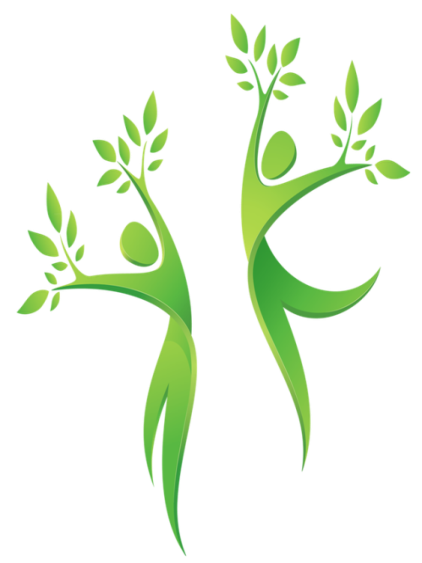 Школьная газета
«Юный Эколог»
Реализация  социальной проектной деятельности  во внеурочное время
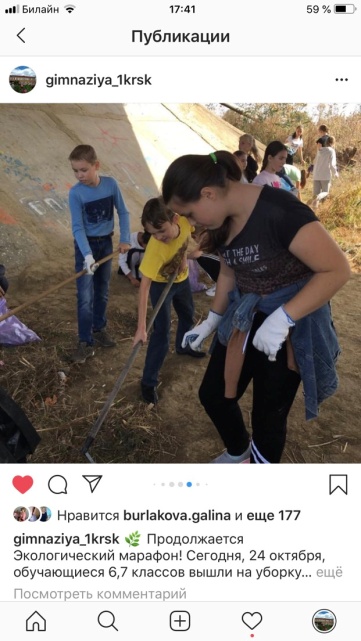 Участие в «Фестивале экологических традиций»
Экологический марафон
Фотовыставки:
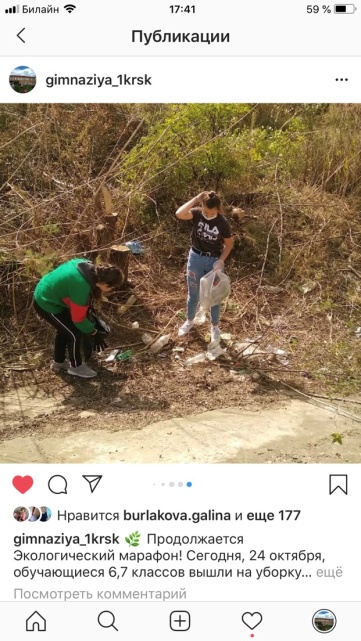 Проект «Сохраним природу Ставрополья»
Мини –проект
 «Мое  село»
Всероссийская олимпиада школьников
Экология и  биология
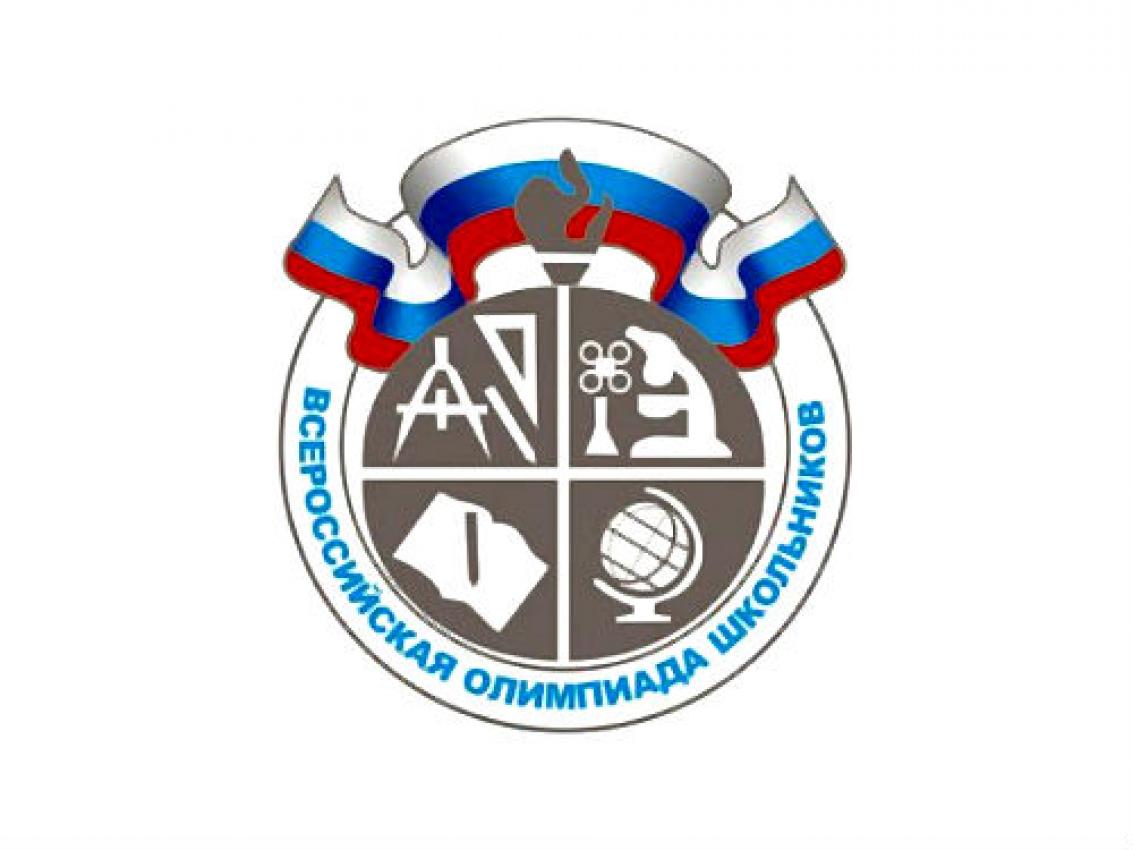 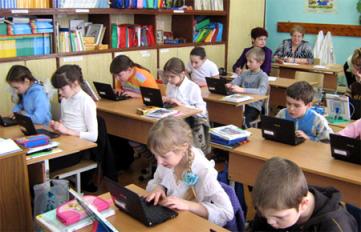 Результативность профессиональной педагогической деятельности и достигнутые эффекты
Краевая многопредметная дистанционная олимпиада школьников «Интеллект»;
Малая академия наук «Интеллект будущего»;
Всероссийская открытая олимпиада по экологии
Краевой юниорский водный конкурс
Краевая Научно-практическая Конференция «Эколого-краеведческие проблемы Ставрополья»
Краевой конкурс ученических бригад.
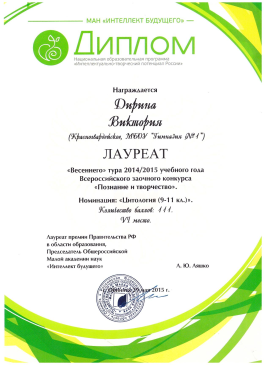 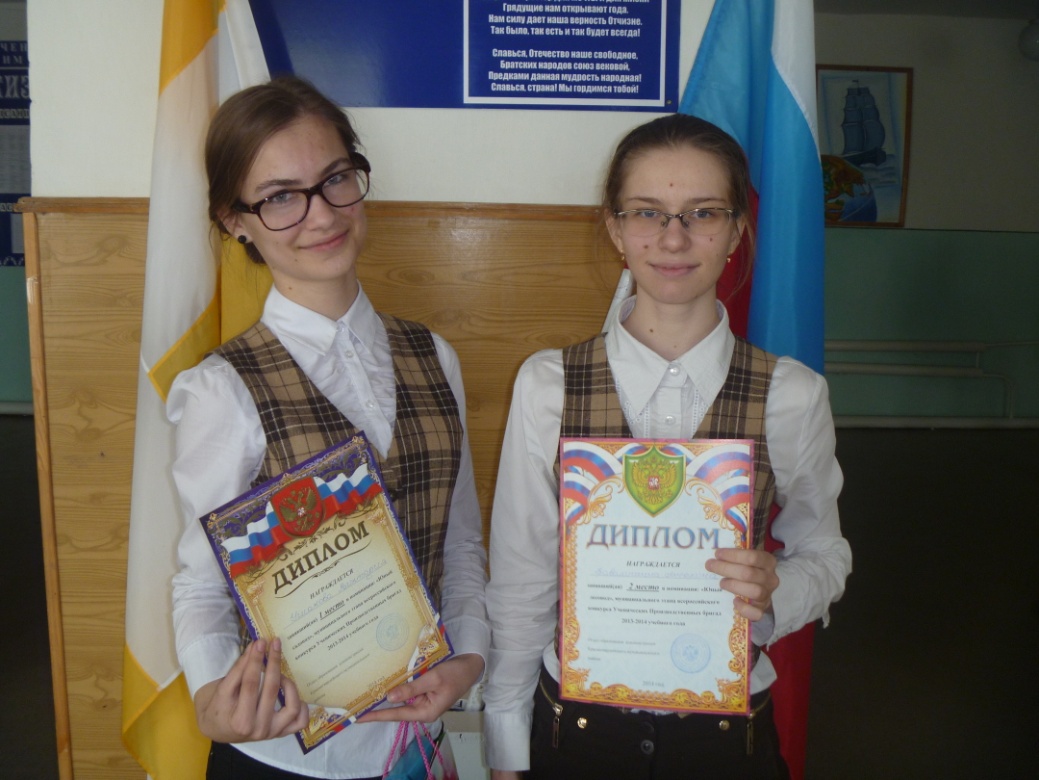 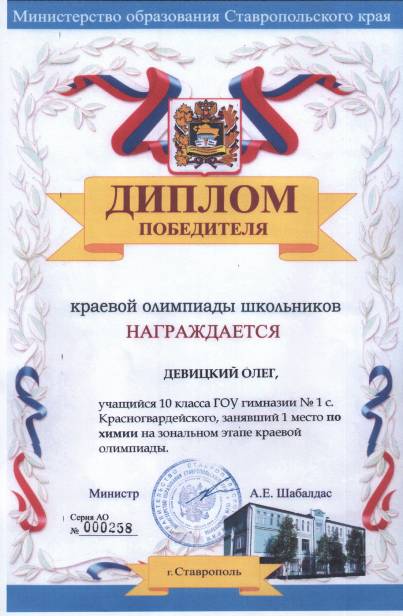 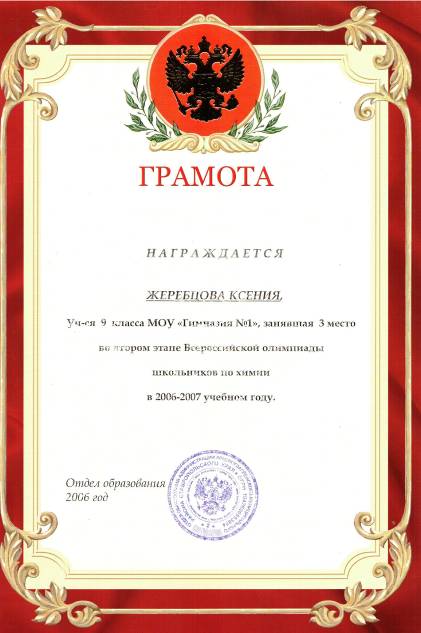 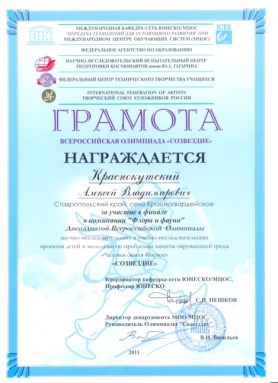 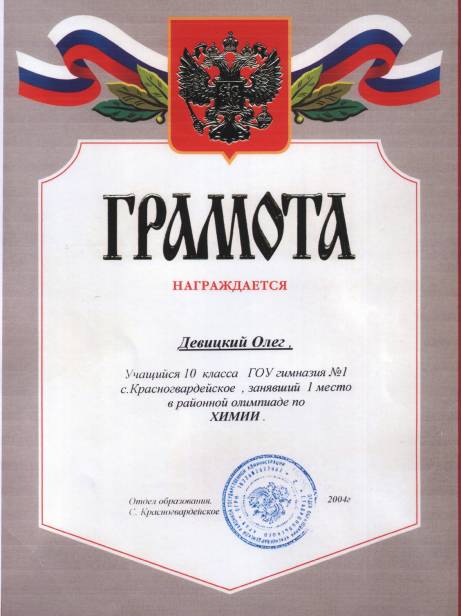 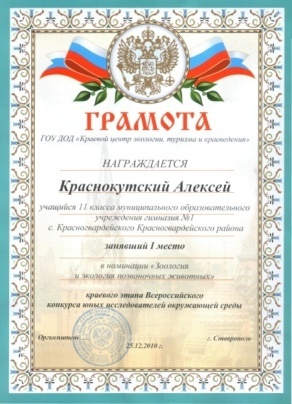 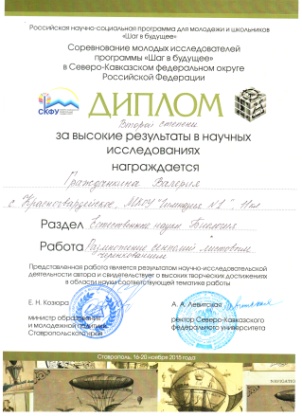 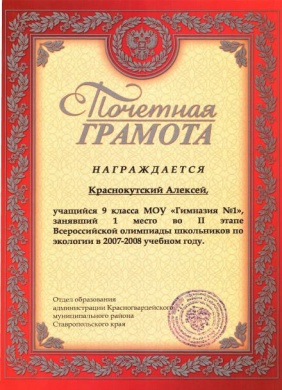 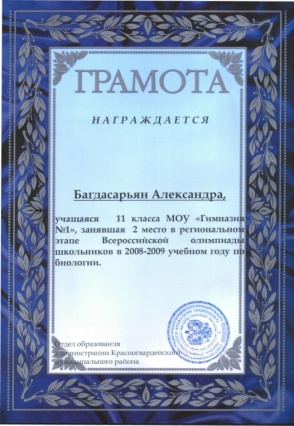 Результативность профессиональной педагогической деятельности и достигнутые эффекты
«Результаты мониторинга уровня  экологической сознательности  учащихся МКОУ «Гимназия №1»
Диаграмма  «Результаты мониторинга уровня  экологической грамотности  учащихся
Используемые методы педагогического мониторинга:
-наблюдения за учащимися; 
-совместная деятельность с ними;
-анкетирование; 
-беседа и опрос.
Результативность деятельности
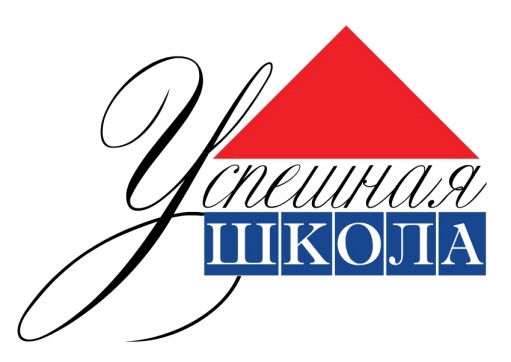 Основные  параметры  

- устойчивый познавательный интерес учащихся к предмету;
- положительная динамика уровня обученности  
- качественная динамика мотивации учебной деятельности;
- прочные навыки проектной деятельности.
Социальный эффект от      реализации опыта работы:

развитие информационной, социальной и коммуникативной компетентностей учащихся;
- осознание ценности творческого открытия учащимися;
- высокая активность и результативность участия в проектной деятельности.
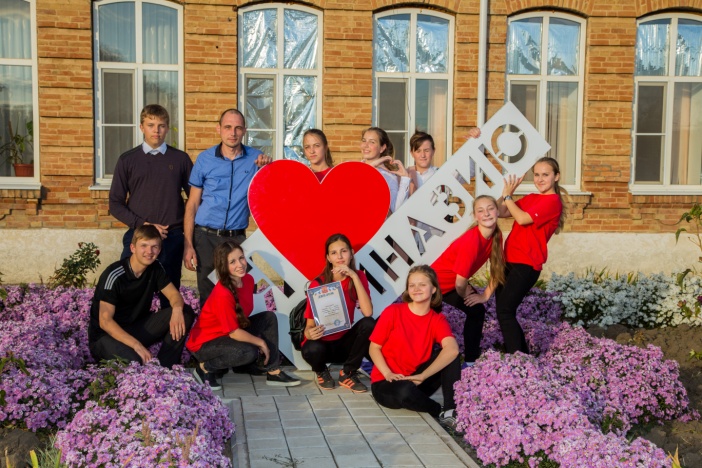